Estimation–Action–Reflection:
Towards Deep Interaction Between Conversational and Recommender Systems
Wenqiang Lei, Xiangnan He, Yisong Miao, Qingyun Wu, Richang Hong, Min-Yen Kan, Tat-Seng Chua 

{wenqianglei, xiangnanhe}@gmail.com (they planned to be here)
WSDM’2020 Houston Feb’04 USA
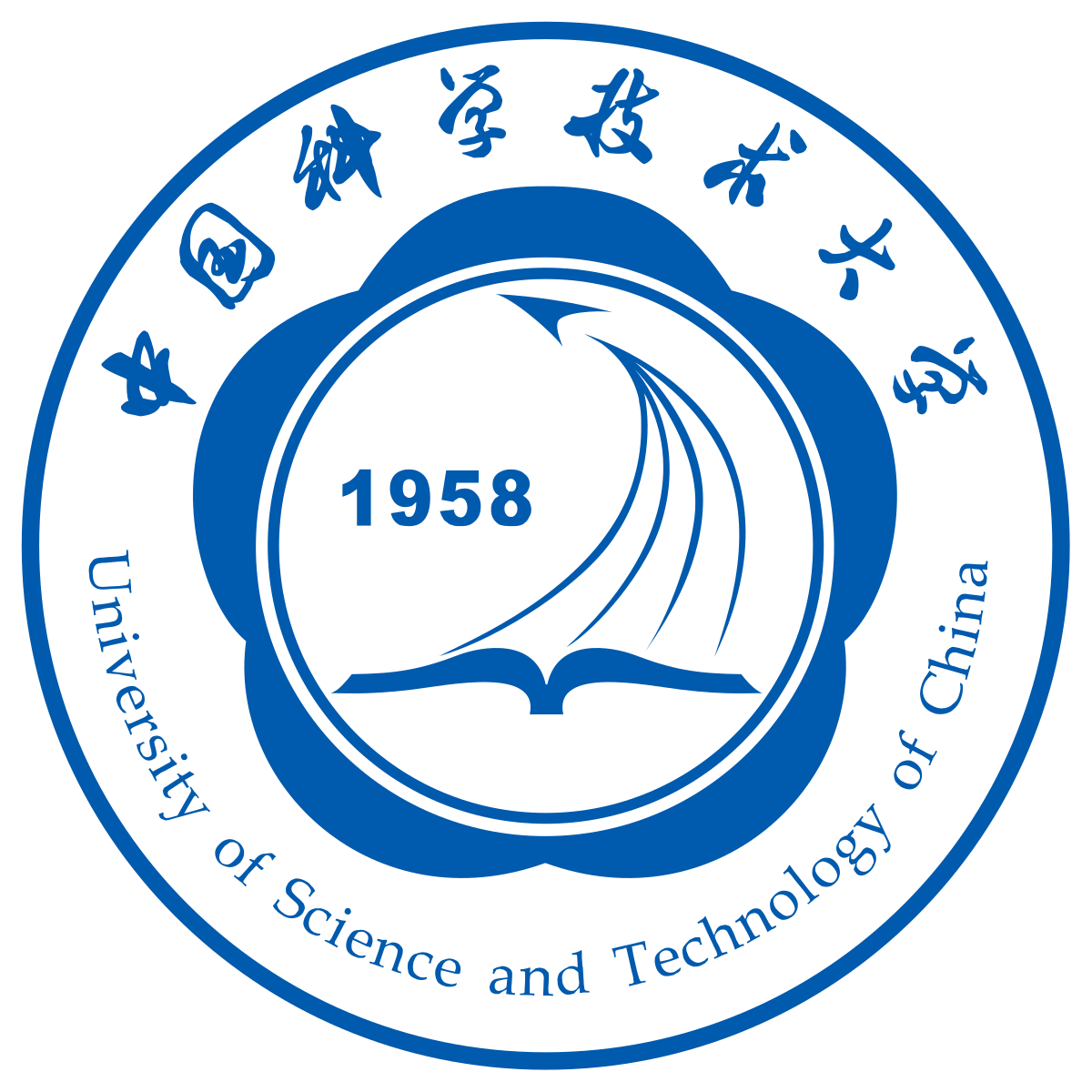 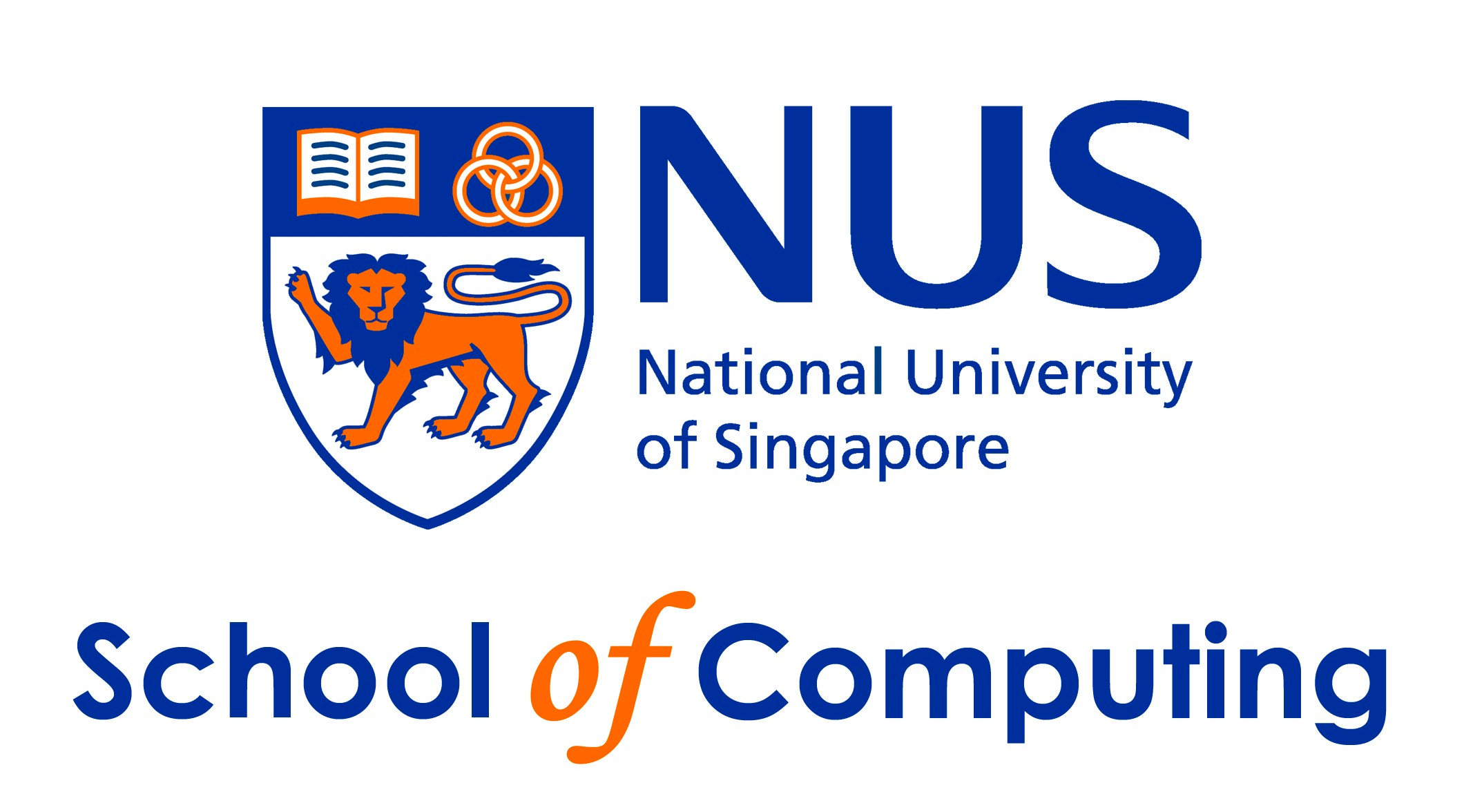 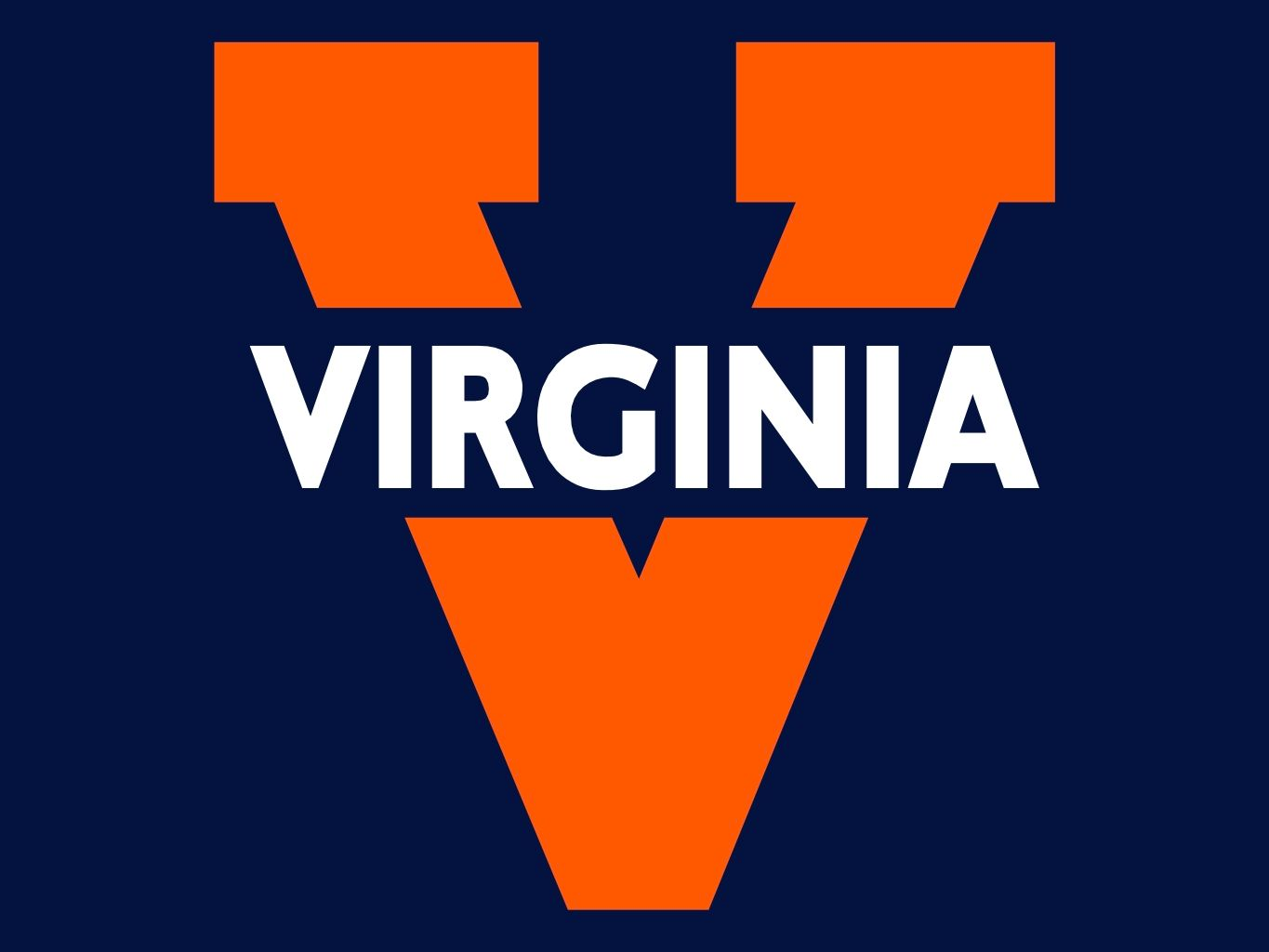 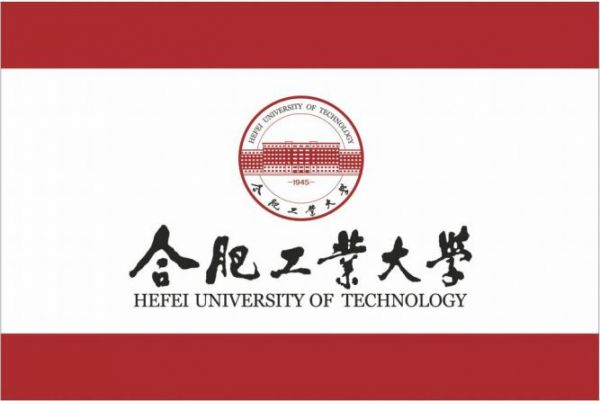 The Position of Conversational Recommendation System(CRS)—Bridging Recommendation System and Search
Conversational Recommendation:
Try to induce user preference through conversation!
Traditional methods for user to get an item:
Search or Recommendation
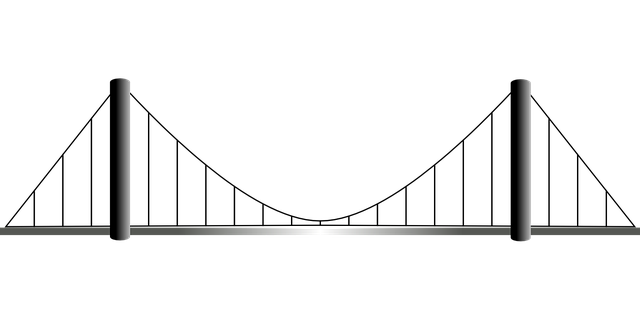 Search:
User's Intention is totally clear
Recommendation:
User's Intention is totally unclear
What is Conversational Recommendation?
Asking attribute
Asking attribute
Asking attribute
Attempt to recommend
Attempt to recommend
User accept, conversation terminates.
Reflect on why user reject recommended items?
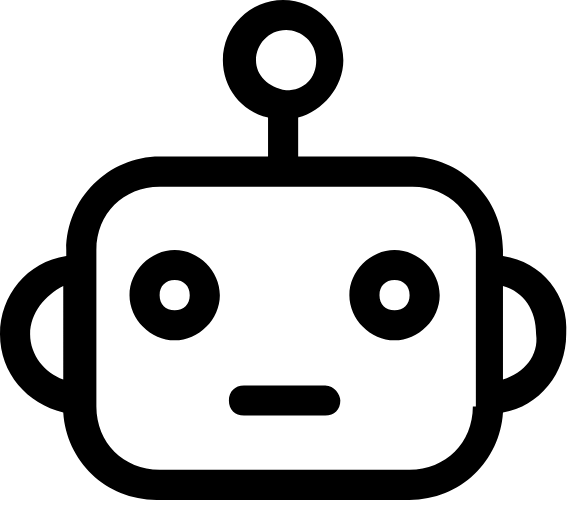 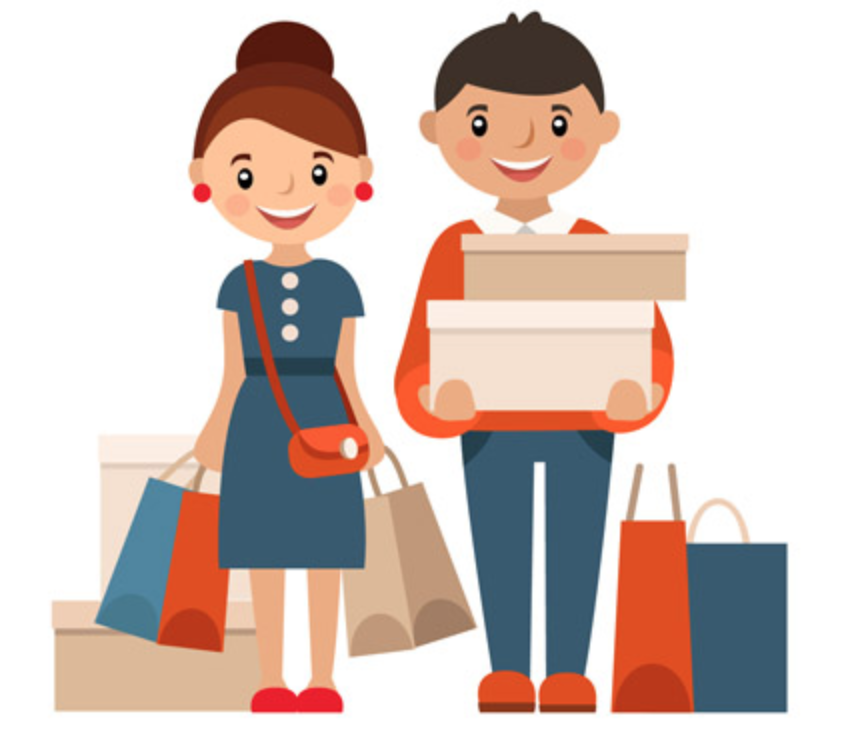 I want a new phone. 
 What operating system do you want?
iOS
What about the latest iPhone 11?

No, too expensive.
Do you want all screen design with FaceID?
Yes!
Do you want more color options? Red, blue?
Red is great option
iPhone XR Red with 128GB is a real bargain!

Nice! I will take it!
Workflow of Multi-round Conversational Recommendation Scenario
Objective:
Accurately recommend item to user in shortest turns
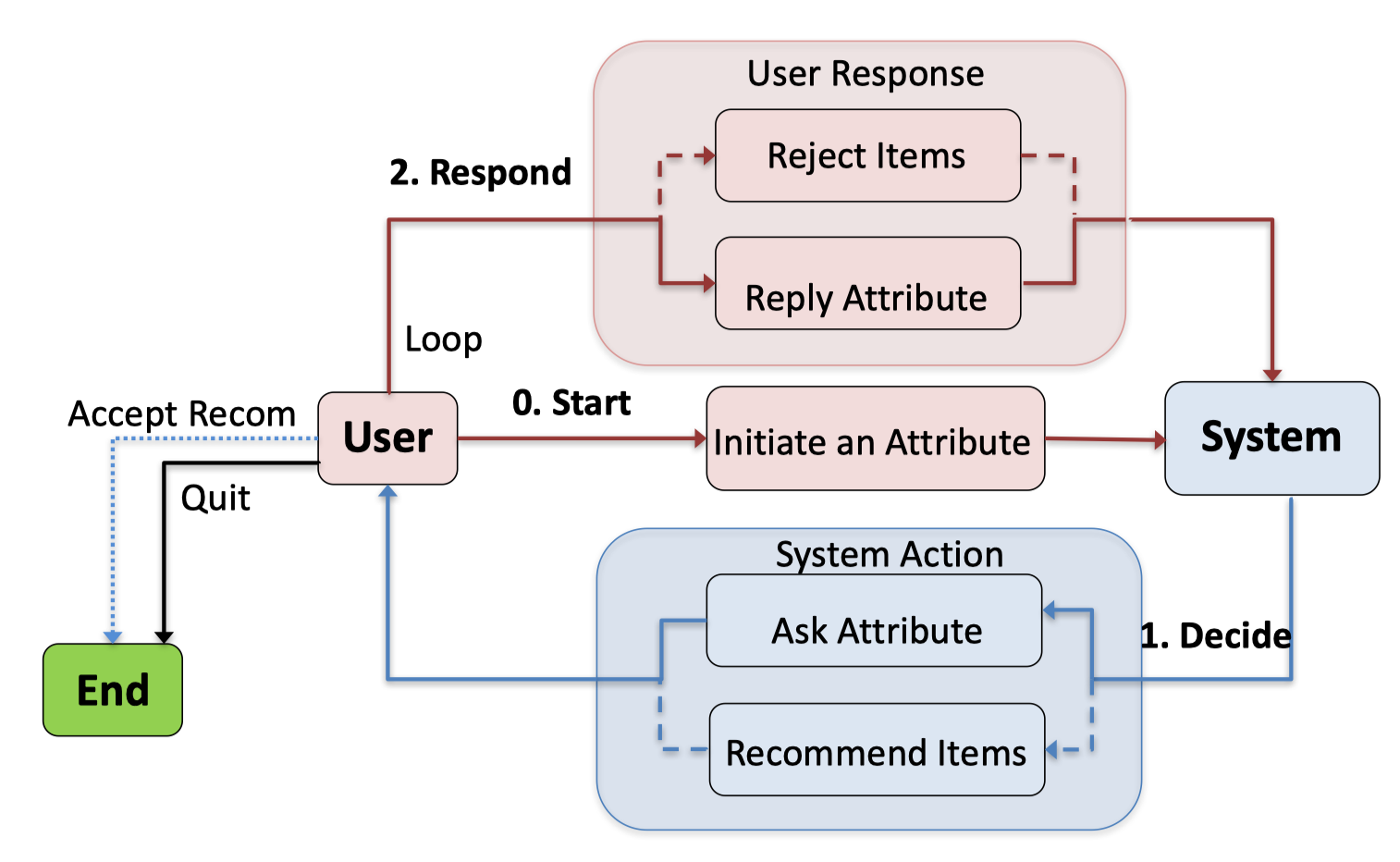 Estimation
Action
Reflection
Overview: EAR- Estimation, Action, ReflectionDeep interaction among CC(Conversation System) and RC (Recommendation System)
Ranked item and attributes
Rejected items
Adjust the estimation for the user
Estimation:
What item to recommend, what attribute to ask?
Action:
What’s the good strategy to interact with user.
Reflection:
When user rejects list of recommendation, the RC adjusts its estimation for user.
Estimation Stage — Item Prediction
1000 candidates remains
250 candidates remains
95 candidates remains
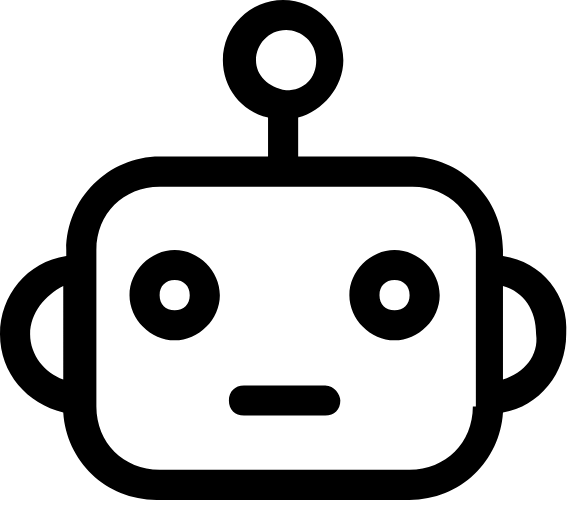 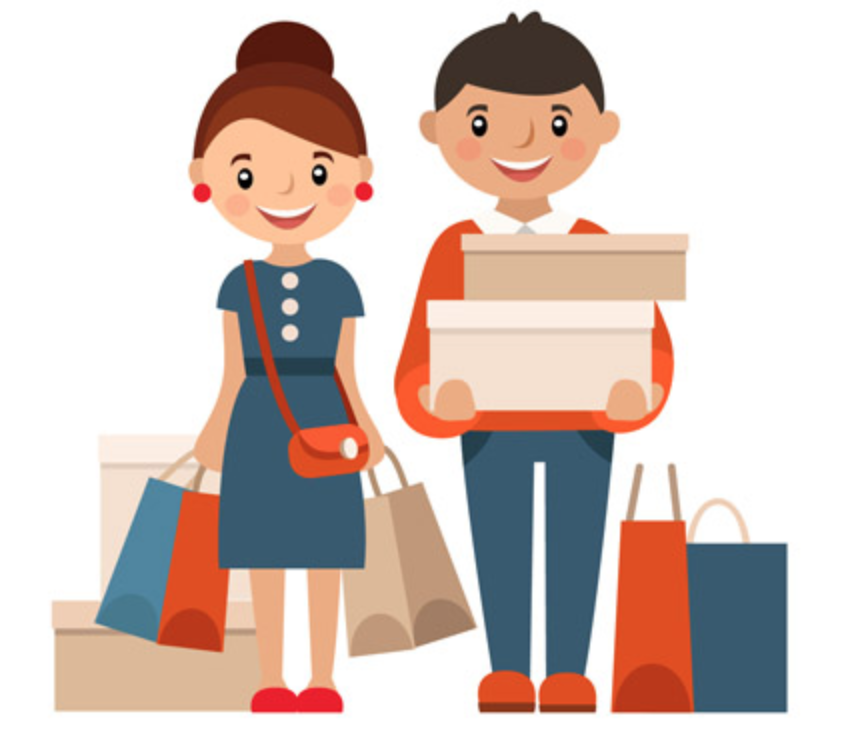 I'd like some Italian food.
 Got  you, do you like some Pizza?
Yes!
Got you, do you also want some nightlife?
Yes!
1000 candidates remains
_?_ candidates remains
1000 candidates remains. 
Waste a turn!
Estimation Stage —  Attribute Prediction
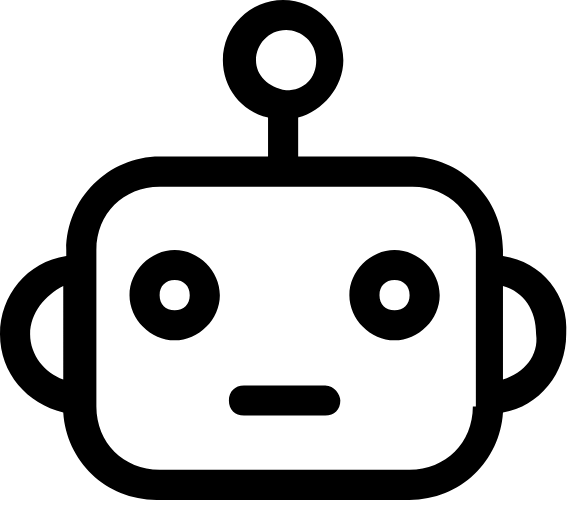 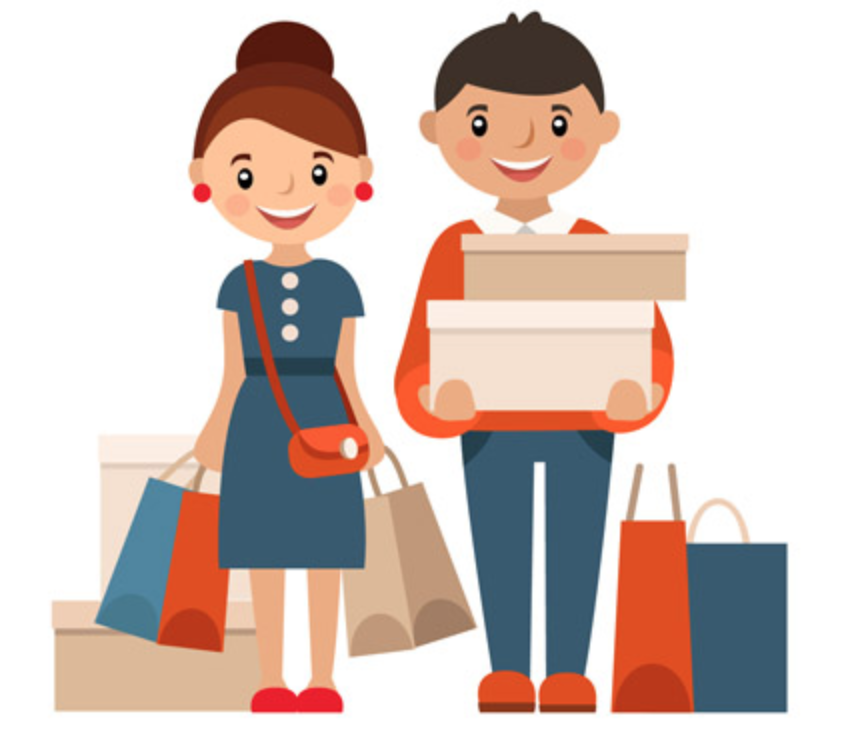 I'd like some Italian food.
 Got  you, do you like some Chinese food?

No!
Got you, do you also want some      ?   ?

___?___
Preliminary - FM (Factorization Machine)
De Facto Choice for Recommender System
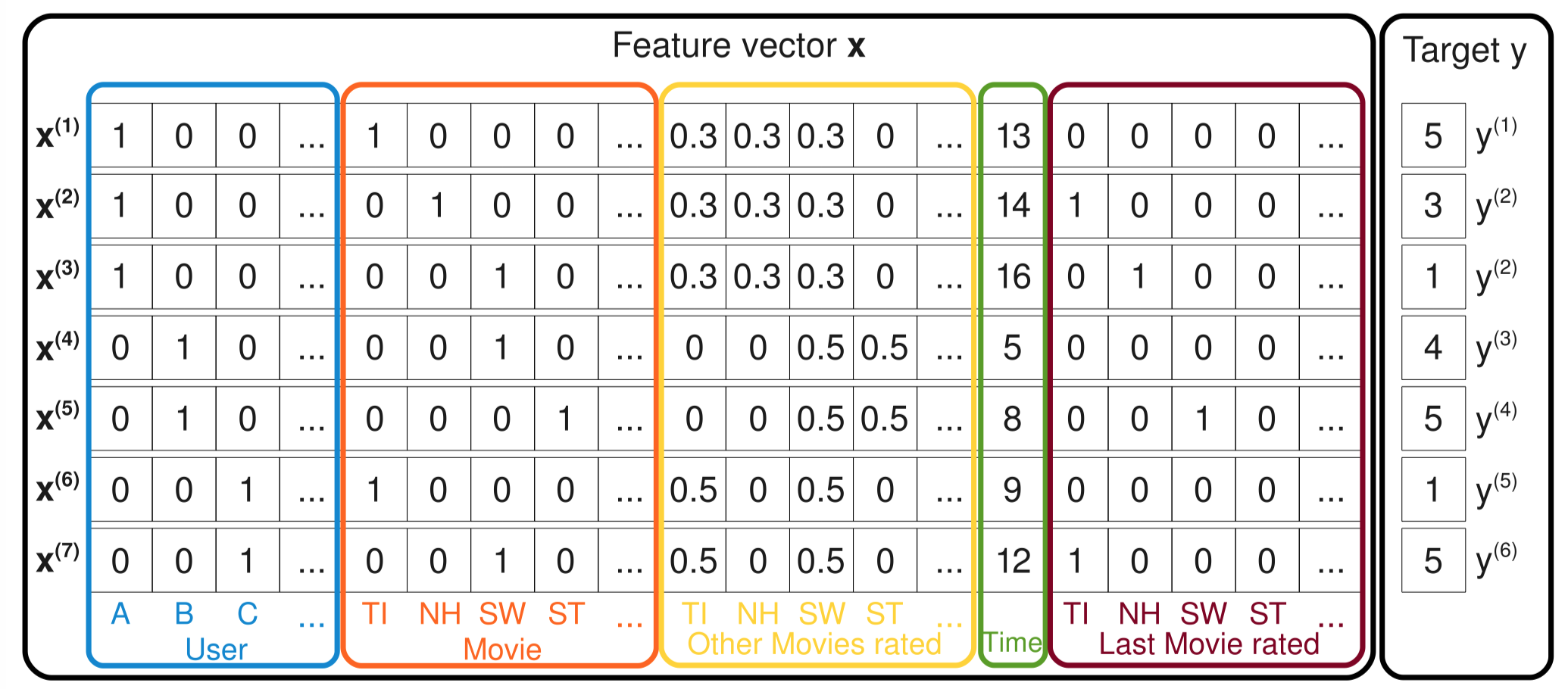 A framework to learn embedding in a same vector space.

Capture the interaction between vectors by their inner product.

Co-occur, similar.
Score Function to decide how likely user would like an item:
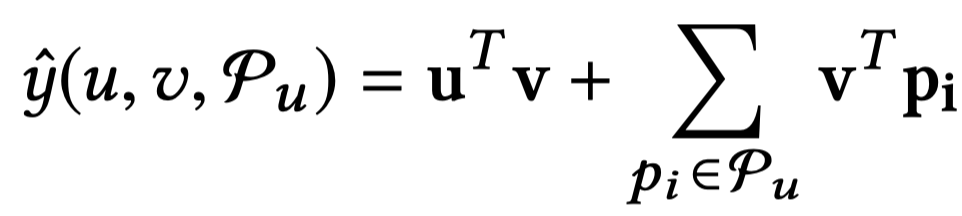 Method: Bayesian Personalized Ranking
Positive sample
Negative sample
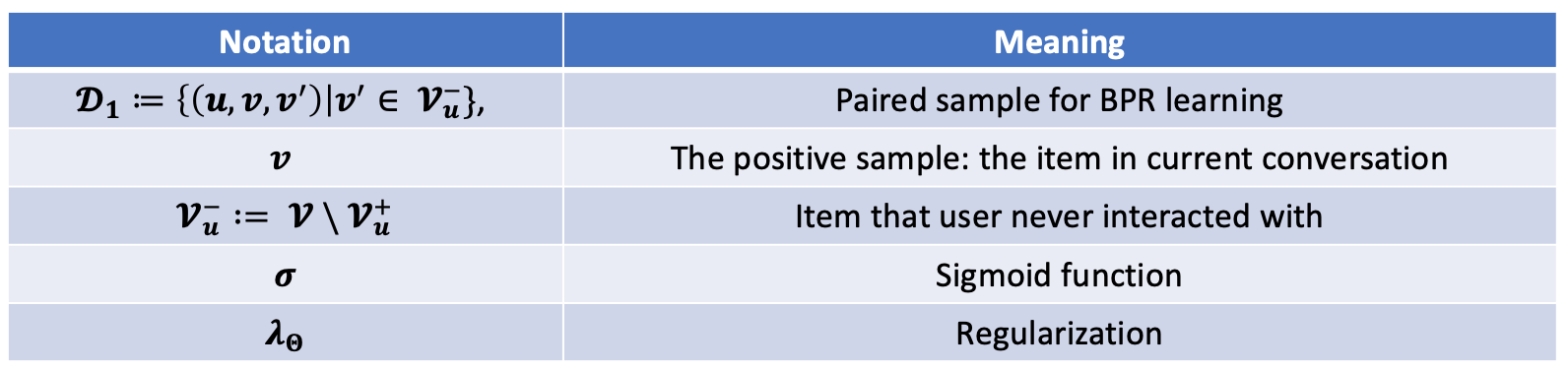 Method: Attribute-aware BRP for Item Prediction and Attribute Preference Prediction
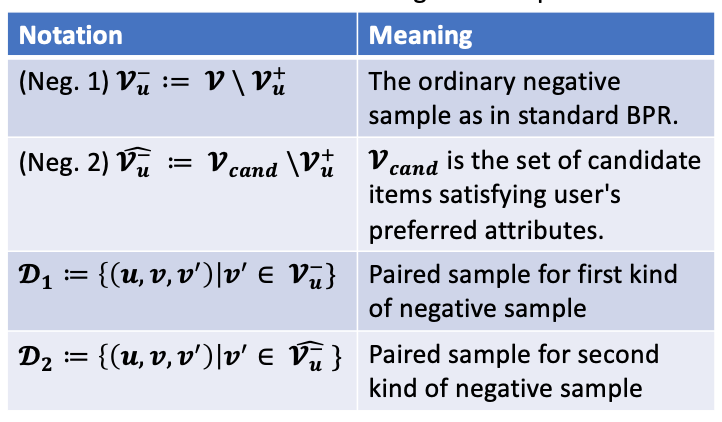 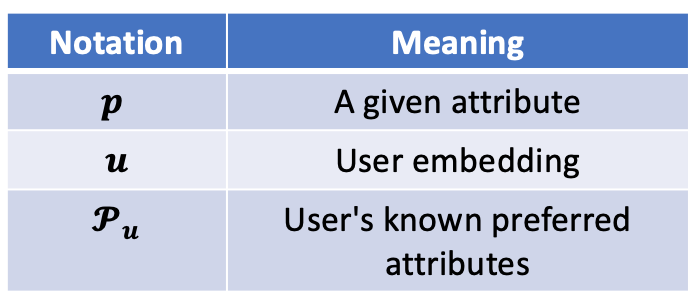 Score function for 
attribute preference prediction
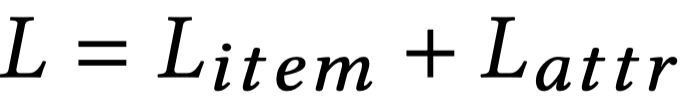 Multi-task Learning
Note: We use information gathered by CC(conversation part) to enhance the RC!
1000 candidates remains
800 candidates remains
600 candidates remains
Target item rank 6 / 10
70 candidates remains
600candidates remains
Should recommend?
Should recommend?
Action stage: Strategy to Ask and Recommend?
This time, I try to recommend more earlier...
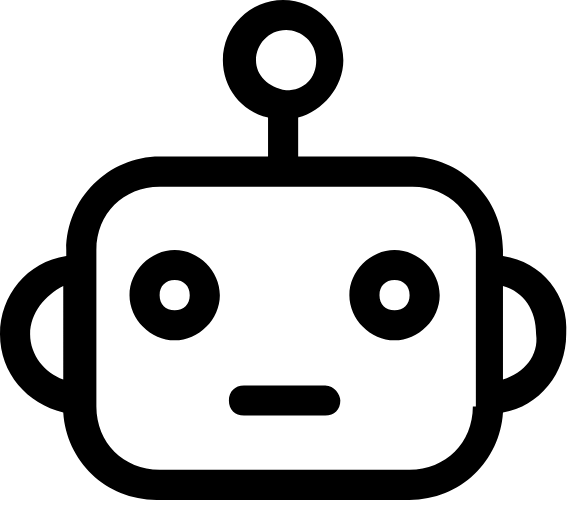 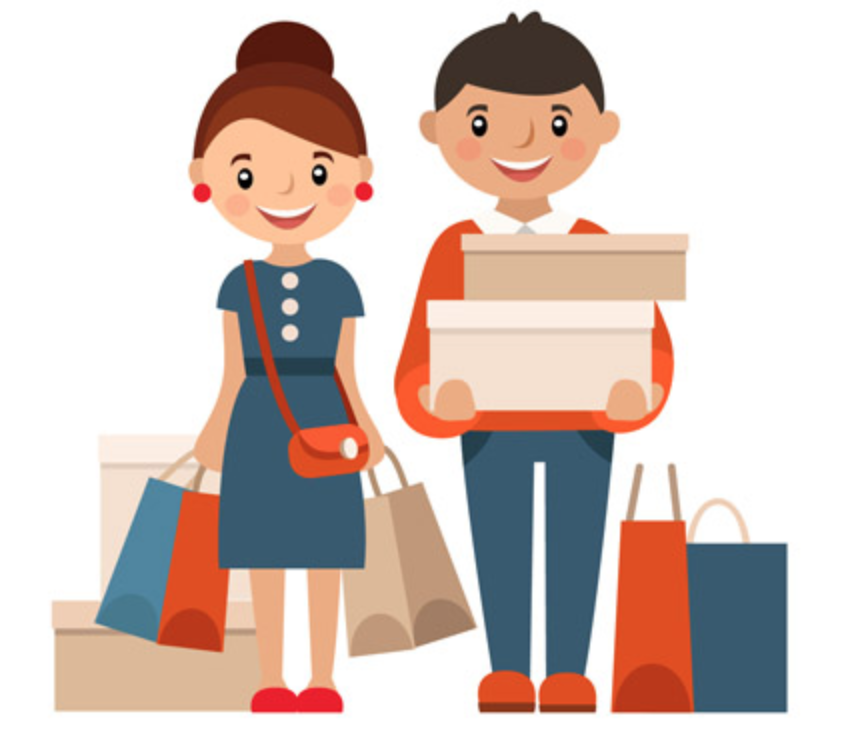 I'd like some Italian food.
Got you, do you like some pizza?
Yes!
Got you, do you like some nightlife?
Yes!
Try to recommend 10 items!
Rejected!
Got you, do you like some Wine?
Yes!
Try to recommend 10 items!
Accepted!
Method: Strategy to Ask and Recommend? (Action Stage)
We use reinforcement learning to find the best strategy.
policy gradient method
simple policy network of 2-layer feedforward network
Note: 3 of the 4 information come from Recommender Part
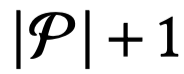 Action Space:
1000 candidates remains
250 candidates remains
95candidates remains
Adjust estimation
Should recommend?
Reflection stage: How to Adapt to User's Online feedback?
This time, I try to recommend more earlier...
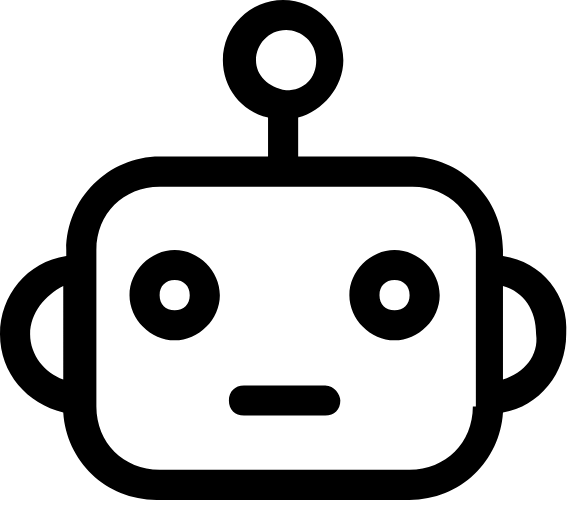 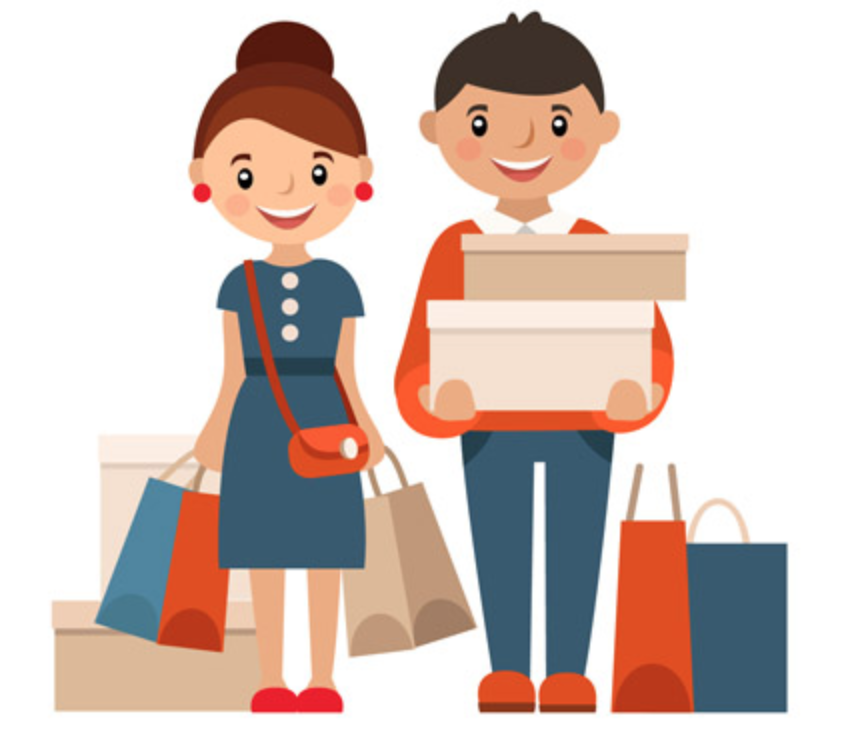 I'd like some Italian food.
Got you, do you like some pizza?
Yes!
Got you, do you like some nightlife?
Yes!
Try to recommend 10 items!
Rejected!
Method:  How to Adapt to User's Online Feedback? (Reflection stage)
Solution: We treat the recently rejected 10 items as negative samples to re-train the recommender, to adjust the estimation of user preference.
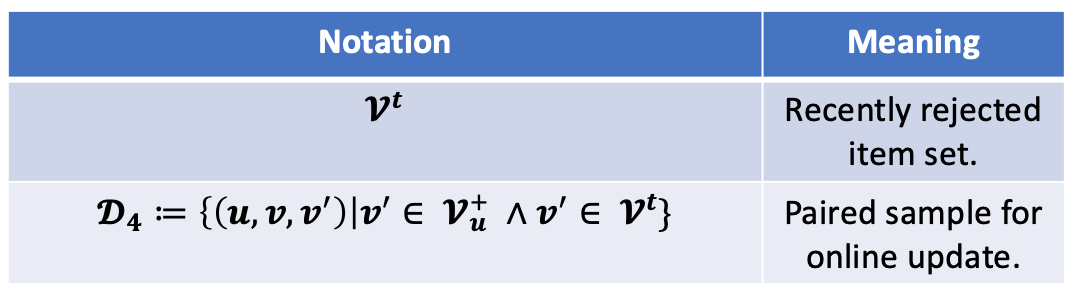 Experiment setup (1) — User simulator
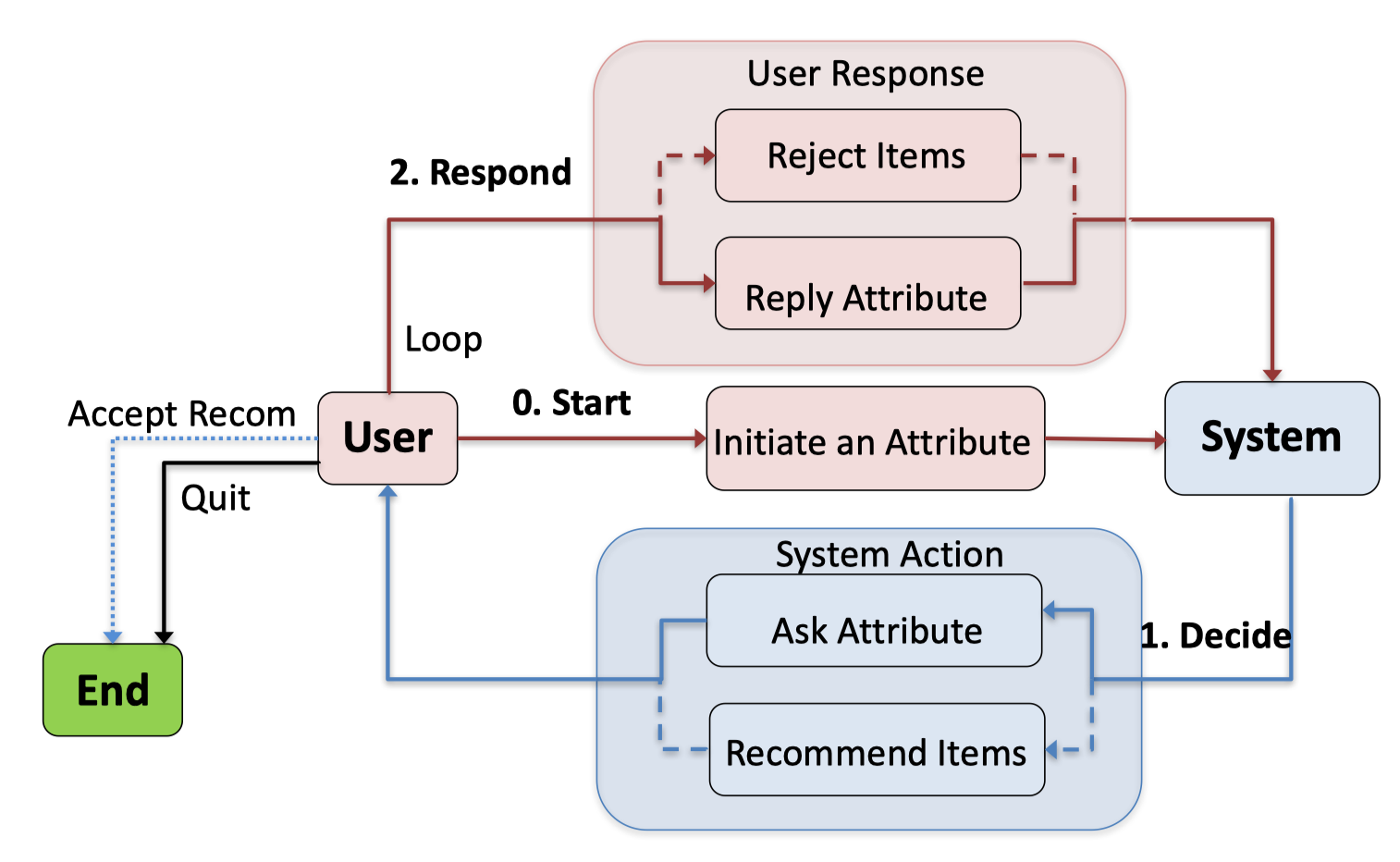 Experiment setup (2) - Dataset Collection
Dataset Description
Why we need to create our own dataset?
There’s no existing datasets specially for CRS.
Datasets of previous work has too few attributes for real-world applications.

How we create dataset?
Standard pruning operation (user / item has < 5 reviews)
For Last.FM, we build 33 binary attributes for Last.FM (e.g. Classic, Popular, Rock, etc…)
For Yelp, we build 29 enumerated attributes on a 2-level taxonomy over 590 original attributes.
Main Experiment Results
Evaluation Matrices:
SR @ k (Success rate at k-th turn)
Enumerated Question
Binary Question
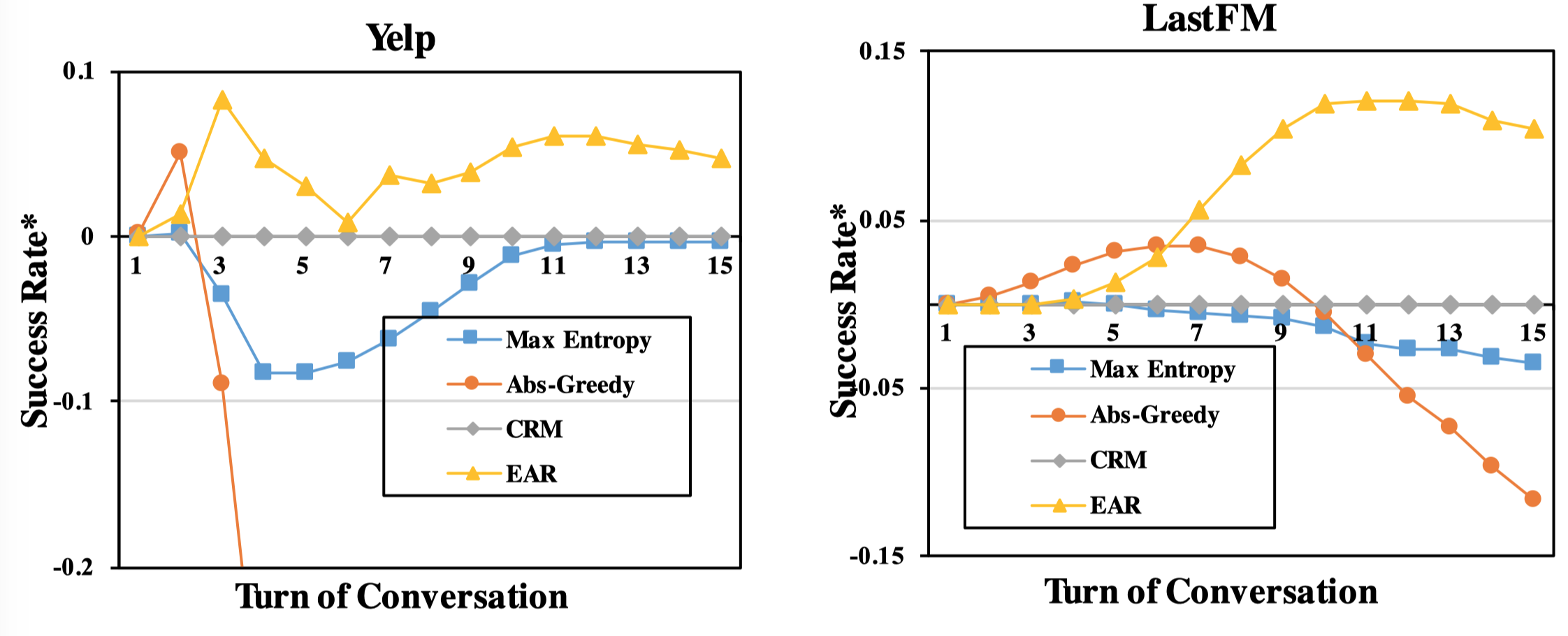 Experiment Results – Estimation StageItem and Attribute Prediction
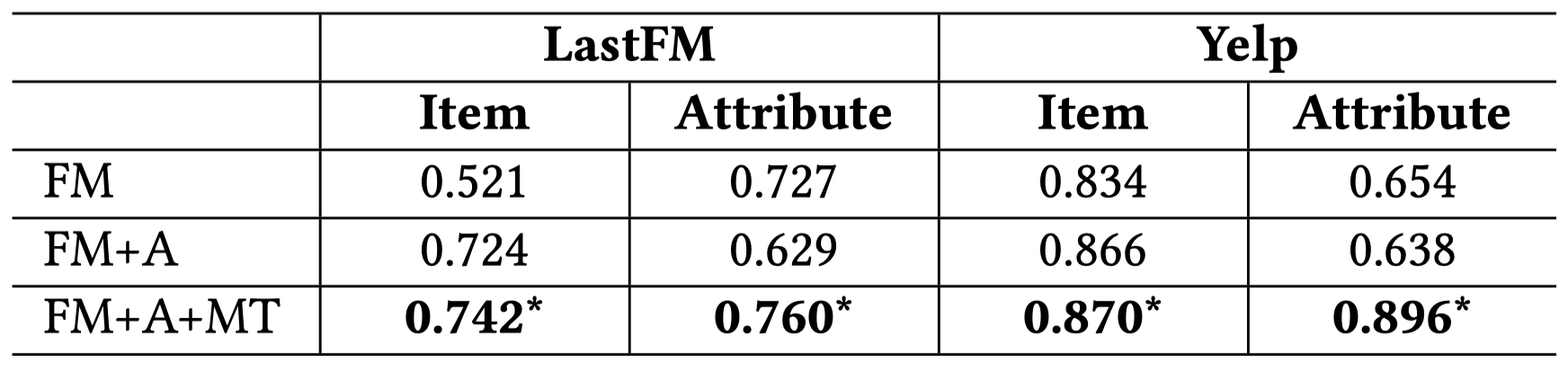 The offline AUC score of prediction of item and attributes
Standard FM model, 
FM + A (attribute aware item BPR)
FM + A + MT (Multitask learning)
Experiment Results – Action stage
Strategy to Ask and Recommend?
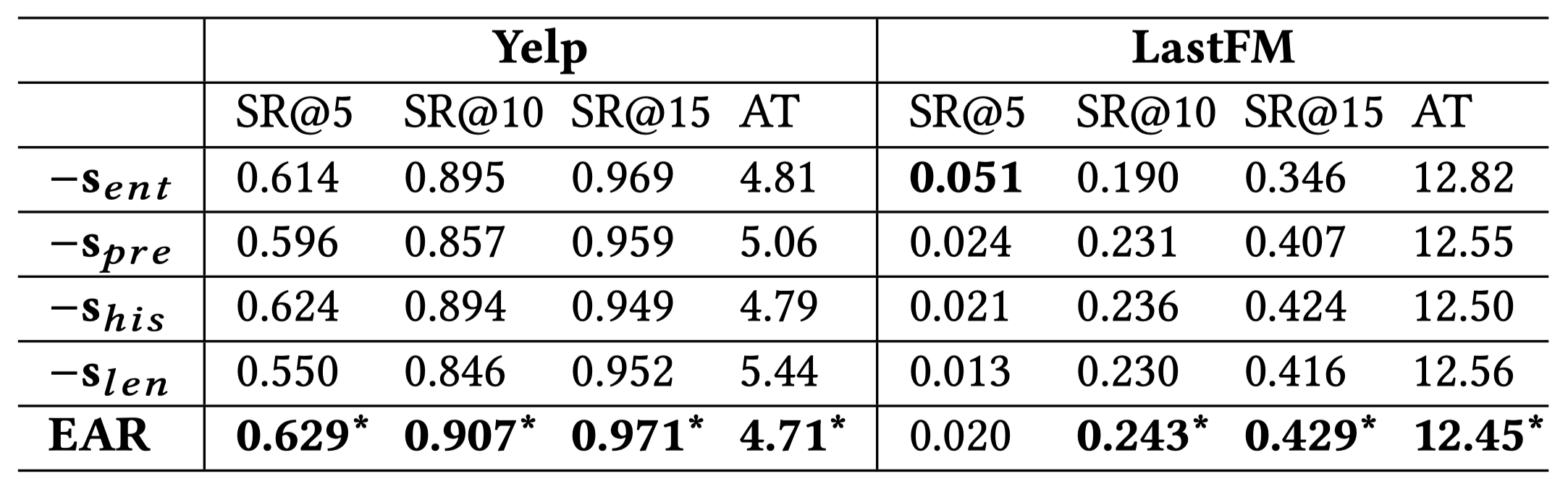 entropy seems to be the most important component.
Experiment Result: Reflection Stage 
How to Adapt to User's Online Feedback?
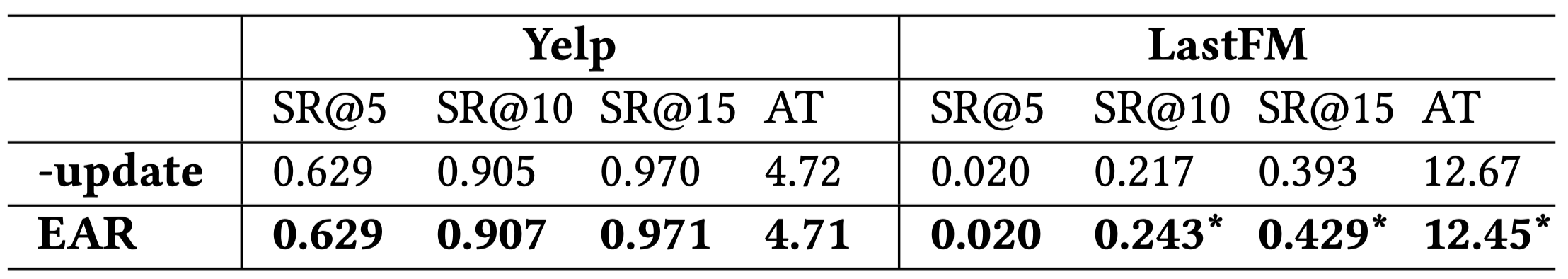 Experiment Result: Reflection Stage 
How to Adapt to User's Online Feedback?
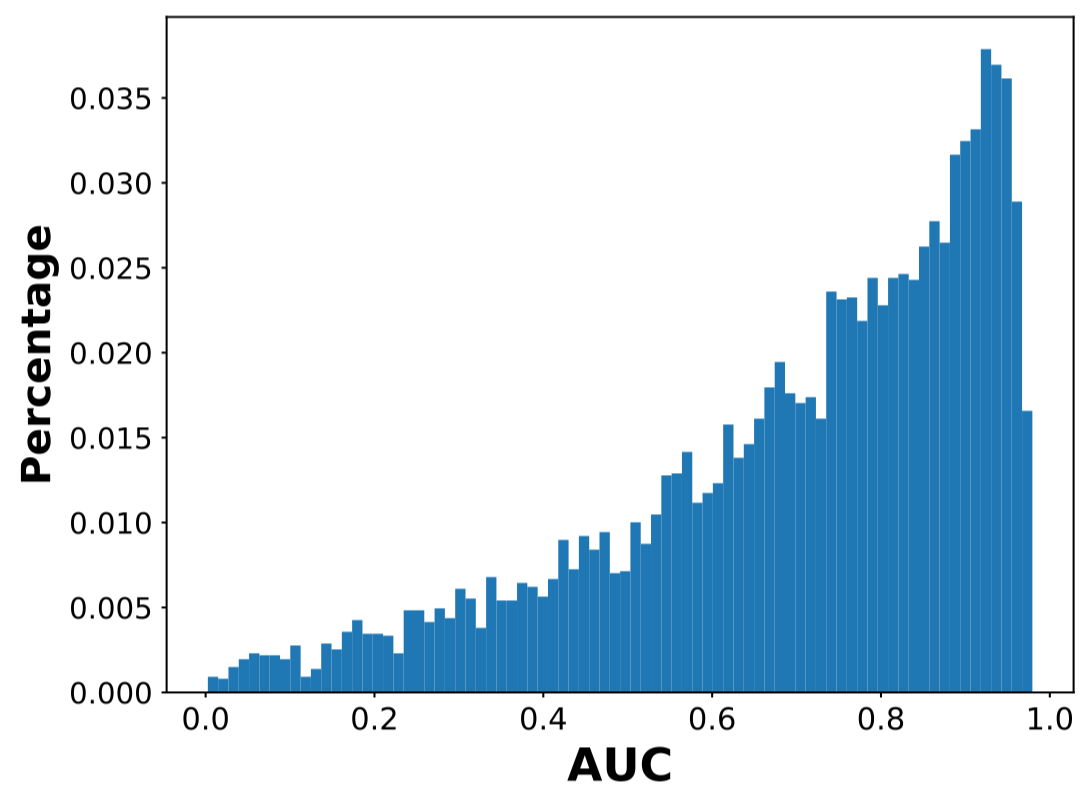 Yelp Dataset “Bad update” (target ranking drops)
Conclusion and Future Works
We formalize the task of multi-turn conversational recommendation system (CRS).

We refine the recommendation system in a conversational scenario for both item prediction and attribute prediction. 

We proposes a three-stage solution EAR for CRS, outperforming state-of-the-art baselines.

We plan to do online evaluation and obtain real-world exposure data by collaborating with E-commerce companies.
Thank you!
Spare Slides
References
Towards Deep Conversational Recommendations. Raymond Li, Samira Ebrahimi Kahou, Hannes Schulz, Vincent Michalski, Laurent Charlin, and Chris Pal. NIPS. 2018

Knowledge-aware Multimodal Dialogue Systems.  Lizi Liao, Yunshan Ma, Xiangnan He, Richang Hong, and Tat-Seng Chua. ACMMM 2018

Q&R: A Two-Stage Approach toward Interactive Recommendation. Konstantina Christakopoulou, Alex Beutel, Rui Li, Sagar Jain, and Ed H Chi.. SIGKDD 2018

Towards conversational search and recommendation: System ask, user respond. Yongfeng Zhang, Xu Chen, Qingyao Ai, Liu Yang, and W Bruce Croft. CIKM 2018

Conversational Recommender System. Yueming Sun and Yi Zhang. SIGIR 2018

An Visual Dialog Augmented Interactive Recommender System. Tong Yu, Yilin Shen, and Hongxia Jin. SIGKDD 2019
Importance of this research project
The Importance of CRS (Conversational Recommendation System):
Overcome the limitation of traditional static recommender systems, thus improve user’s satisfaction and bring revenue for business!
Embrace recent advances in conversation technology.

The Advances Brought By Our Work:
We’re the first to consider a realistic multi-round conversational recommendation scenario.
Unifying CC(Conversation Component) and RC(Recommender Component), and propose a novel three-staged solution EAR.
We build two datasets by simulating user conversations to make the task suitable for offline academic research.
Literature Review (1)
Existing online recommendation methods (bandit):
epsilon-greedy 
Thompson-Sampling
Upper Confidence Bound (UCB)
Linear-UCB 
Collaborative UCB...

Limitation:
Can only attempt to recommend items, cannot ask attributes of item
The mathematics formulation of bandit restricts it to only recommend 1 item each turn.
Static Traditional Recommendation Systems:
- Collaborative Filtering
- Matrix Factorization
- Factorization Machine
- etc...

Limitation 1:
- Offline: learn from user history data, so can only mimic user's history preference.
Limitation 2:
- User cannot explicit tell system her preference.
- System cannot leverage user's feedback.
Literature Review (2)
Towards Conversational Recommendation — Sun et.al. SIGIR 2018
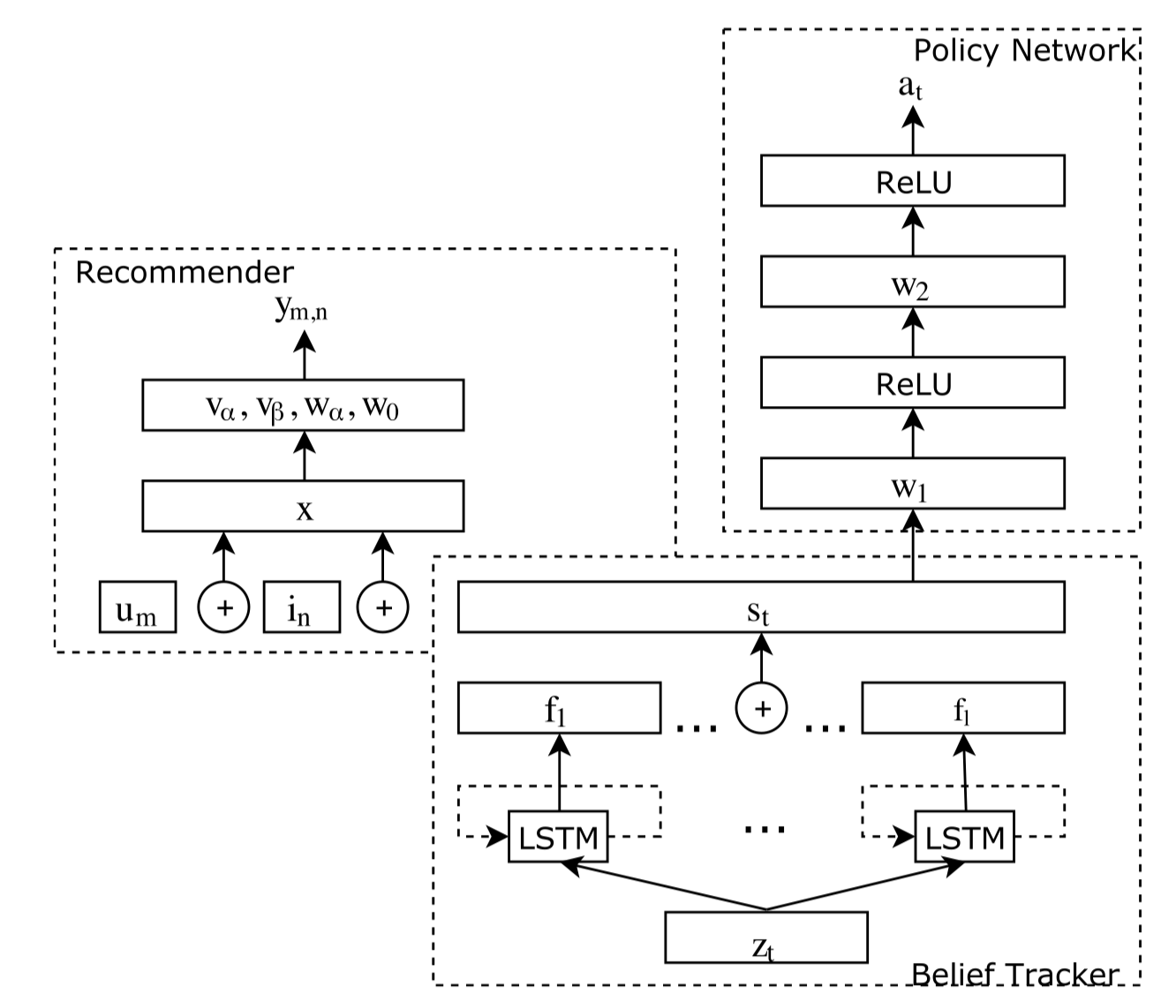 Limitation:
Can only recommend for 1 time. The session will end regardless of success or not.

Recommender Component and Conversation Component are isolated part.

Simply taking belief tacker as input for action decision.
Interaction?
Screenshot from SIGIR 2018, Towards Conversational Recommendation